It’s Not Drama, It’s Trauma
Blueprint Conference October 17, 2017





Theresa Reed, M.Ed
2013 CA Foster Care Placements
[Speaker Notes: Data from 2013
Only most severe cases end up in the foster care system]
Foster Care Statistics
Foster Care Statistics
Trauma Basics
Trauma affects a person’s behavior, feelings, relationship and view of the world in profound ways.
Types of Trauma






PTSD - A person experiences hyperarousal, re-experiencing, and withdrawal/avoidance for a long period of time and reactions get in the way of living a normal life
6
toxic stress video:  https://www.youtube.com/watch?v=rVwFkcOZHJw
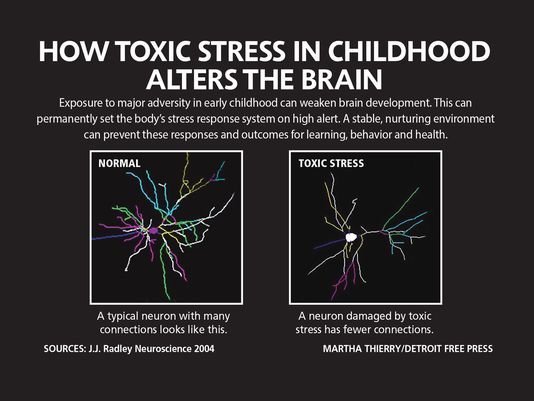 The Invisible Backpack
Trauma shapes children’s beliefs and expectations about themselves, the adults who care for them, and the world in general
Therapy doesn’t help
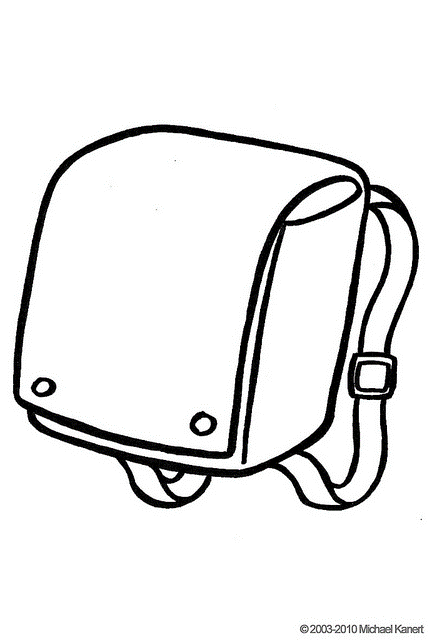 Its all my fault
I can’t trust anyone
I am stupid
What’s wrong 
with me
No one understands me or what I have been through
No one loves me
DIFFICULTIES 
WITH:
Why Trauma-informed Engagement
Communities that provide a context of understanding and self-determination may facilitate the healing and recovery process for the individual.  Alternately, communities that avoid, overlook, or misunderstand the impact of trauma may often be re-traumatizing and interfere with the healing process.  Individuals can be re-traumatized by the very people whose intent is to be helpful.
How You Can Be Supportive
[Speaker Notes: Presenter’s Notes
 
Display each bullet point one by one.
 
Pay special attention to the academic progress of foster youth and intervene if problems arise. Students consistently express that they want to receive ongoing feedback rather than find out at the end of a course that they did not do well.
Provide some additional support to foster youth if you see them struggling. They may be reluctant to ask for help, so make a point of offering it. As faculty within the context of higher education you may have the expectation that it’s the duty of the student to ask for help. Foster youth, however, have often been conditioned to not ask for help. For instance, asking for help in a foster home can result in being moved or punished, or asking for anything at all could be a set-up for being let down by yet another adult. 
Let foster youth know that you are there for them and invested in their success. Not only do you WANT them to succeed but you KNOW that they CAN. As you have learned, it is rare for foster youth to have positive adult role models in their life, so you all have a very special and important role to uphold. Often what a foster youth needs in order to be successful is simply someone who believes in them. That someone can be you.
Foster youth  should NEVER be publicly "outted" in class. But rather a note in the syllabus should be included so foster youth can connect with appropriate foster youth resources/programs on campus. Like students with a disability -- foster youth  status is a private identity that can be accompanied by stigma and faculty should be respectful of this. A student who has been in foster care must be allowed to make their own choices as to when and with whom they choose to share this information. While one may be comfortable sharing this information, another may not want anyone to know.]
Understanding the Trauma Cycle
Responding to Students
Not So Helpful
Assuming the student is being rebellious
Tell the student he/she is being dramatic or over-reacting
Ask why they were in foster care
Force them to face the reminder
Expressing anger or impatience
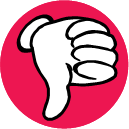 Responding to Students
Helpful
Avoid re-traumatization
Differentiate yourself
Provide an inclusive environment
Teach social and executive skills
Catch your students doing good
Establish relationships with program staff 
Encourage RESILIENCY
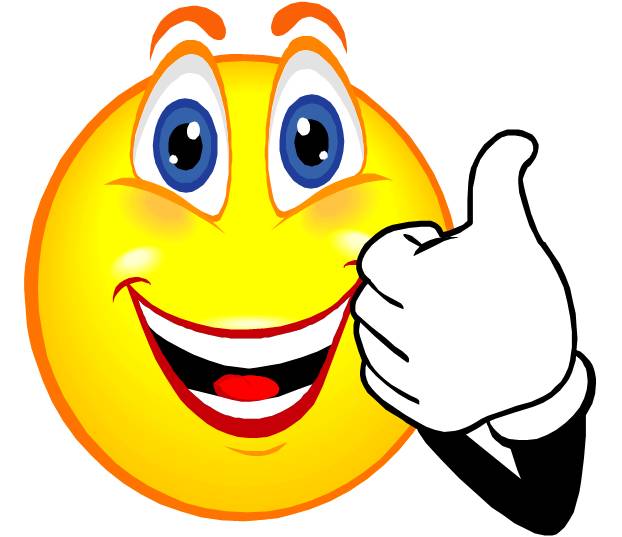 Resiliency is…
… speedy recovery from problems: the ability to recover from setbacks
… ability of Individuals to rebuild their lives even after devastating tragedies.
… capabilities of humans to adapt and over-come risk and adversity.
Resiliency is…
… not something that you’re either born with or not.
… developed as people grow up and gain better thinking and self-management skills and more knowledge.
… also comes from supportive relationships
How to Help Build Resiliency
Acknowledge we have been 
Affirm ourselves
Acquire a support network. 
Attain our goals.
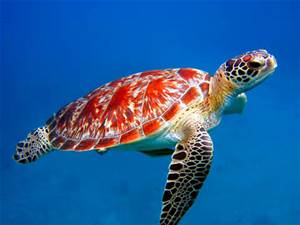 [Speaker Notes: 1. Acknowledge we have been hurt but use the hurt as a catalyst to move ahead instead of a reason to stay down

2. Affirm ourselves, we are not our circumstances and to speak positive affirmations.  I know I am worthwhile.  It is safe for me to succeed. I love and approve of myself.  I am loving and lovable.

3. Acquire a support network.  Find someone who is doing something positive and spend time with them.

4. Attain our goals. Setting goals gives us something to look forward to and rejoice in completing them. I now go beyond other people’s fears and limitations.  I create my life.]
How Do You Plan to Use the Knowledge?
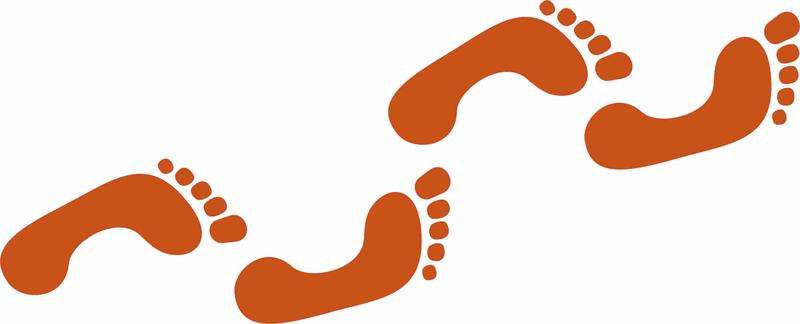 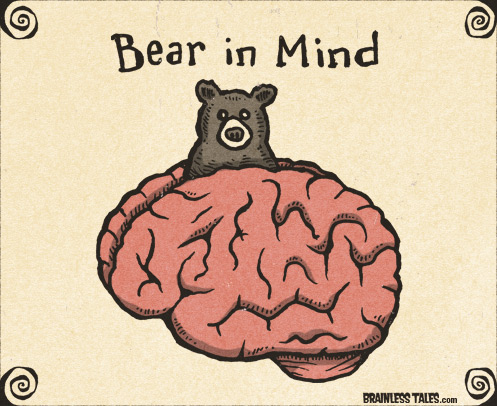